Figure 1. Illustration of group-specific activations with the putative pheromones and odors. The Sokoloff’s color scale ...
Cereb Cortex, Volume 18, Issue 8, August 2008, Pages 1900–1908, https://doi.org/10.1093/cercor/bhm216
The content of this slide may be subject to copyright: please see the slide notes for details.
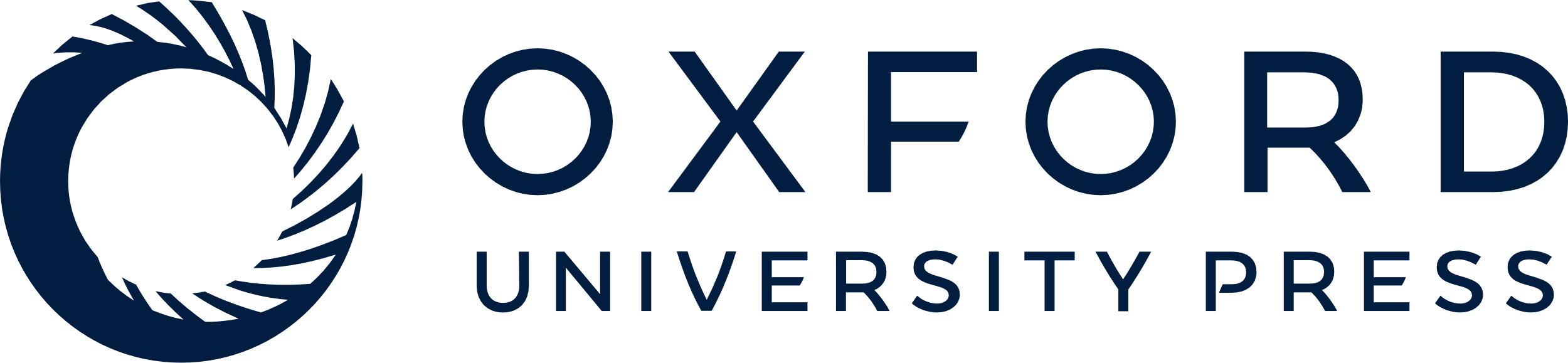 [Speaker Notes: Figure 1. Illustration of group-specific activations with the putative pheromones and odors. The Sokoloff’s color scale illustrates Z values reflecting the degree of activation. As the same brain section is chosen, the figures do not always illustrate maximal activation for each condition. Clusters of activated regions are superimposed on the standard brain MRI, midsagittal plane. The cingulate cluster in HeW and the left amygdala + piriform cluster in HeM for AND were not significant. Neither were the midbrain clusters in the bottom row.


Unless provided in the caption above, the following copyright applies to the content of this slide: © The Author 2007. Published by Oxford University Press. All rights reserved. For permissions, please e-mail: journals.permissions@oxfordjournals.org]